19.HolidaysFestivals
The United States
New Year´s day
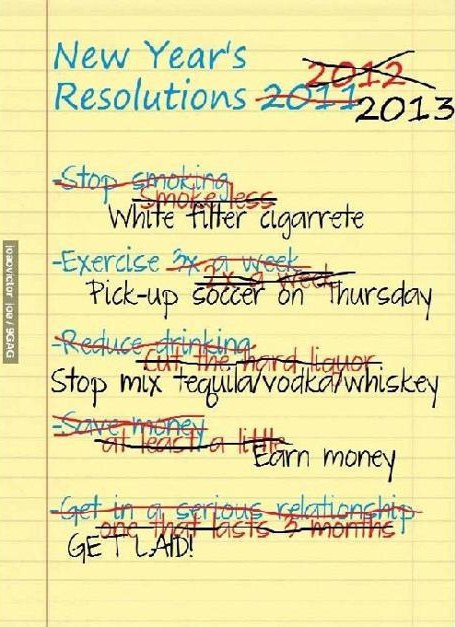 New Year´s day – 
most of the people 
are home, resting 
from previous evening
(parties, celebrating New 
Year)
New year´s resolution
 ( dont smoke, to  loose 
weight…)
Martin Luther King´s day
The third Monday in January
To honor his fight for civil rights , he was assassinated 
President´s day 
Third Monday of February 
Firstly it was to honor americans first president = Georg Washington 
Nowdays Americans celebrate this day to honor all their presidents
14 th February - Valentine´s day
Lover´s day, people send cards, get presents, flowers… 
It is very popular in the USA,Canada… 
Couples go out, have a romantic dates 
	(=huge bussiness) Single people are depressed 
many people send a card to the one they love 
	or someone whom they have fallen in love with


St. Valentine- legend says that Valentine was a priest, who served during the third century in Rome. Claudius II decided that single men made better soldiers than those with wives and families, he forbid marriage for young men.
	Valentine defied Claudius and continued to perform marriages for young lovers in secret. When Valentine's actions were discovered, Claudius ordered that he be put to death
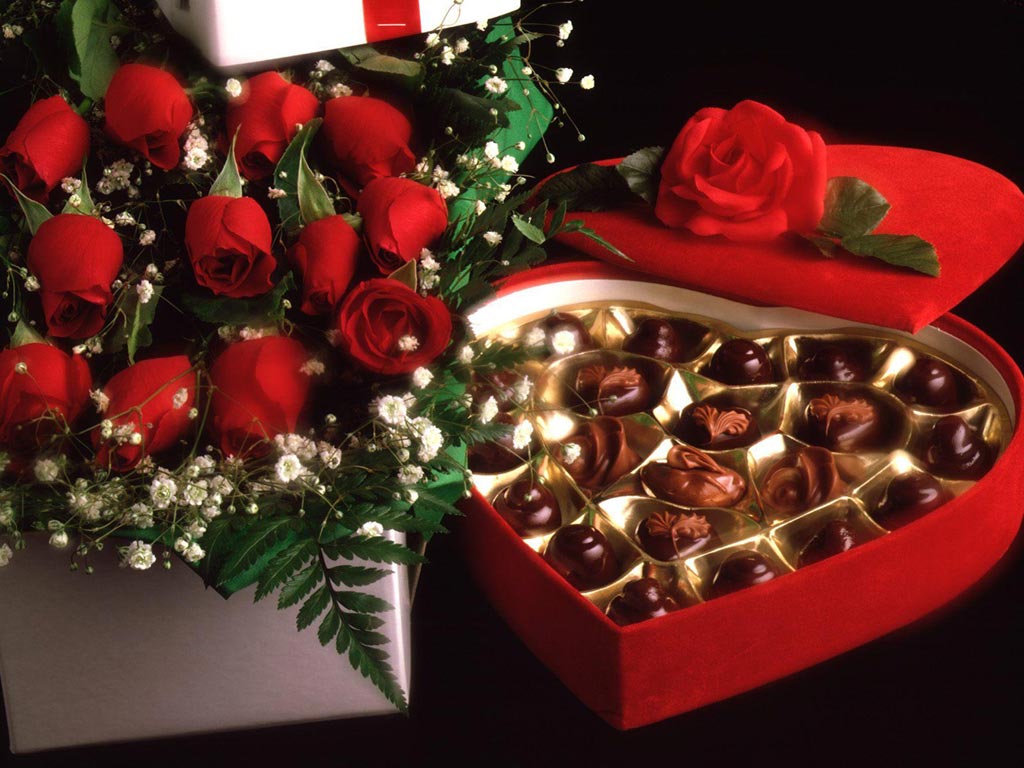 Easter
Not a national holiday
dyed eggs, sweets
Parents hide eggs, children look for them
Interesting fact: 
Easter Egg roll- in front 
of White house on 
Easter Monday
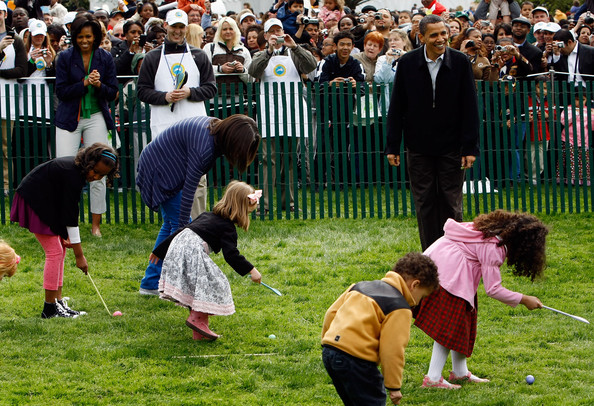 Memorial day
Fourth Monday in May
 honours all Americans killed in past wars and all the dead
flowers and flags are placed on graves
Procession in Washington D..C 

It is also beginnig of 
    summer season
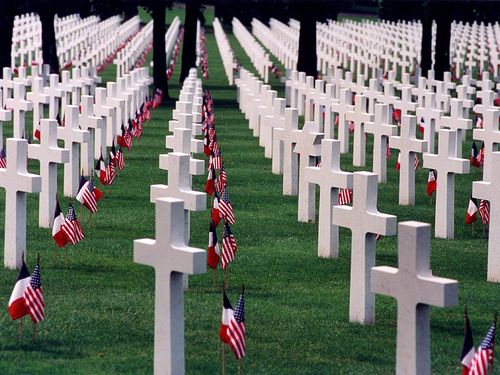 Independence Day
4 th July 
American´s national day-commemorates Declaration of Independence 1776 and establishing USA
each state its own ceremony, parade
concerts and fireworks in the evening , barbecues, carnivals, fairs,
	picnics, concerts, baseball 
	games, family reunions…
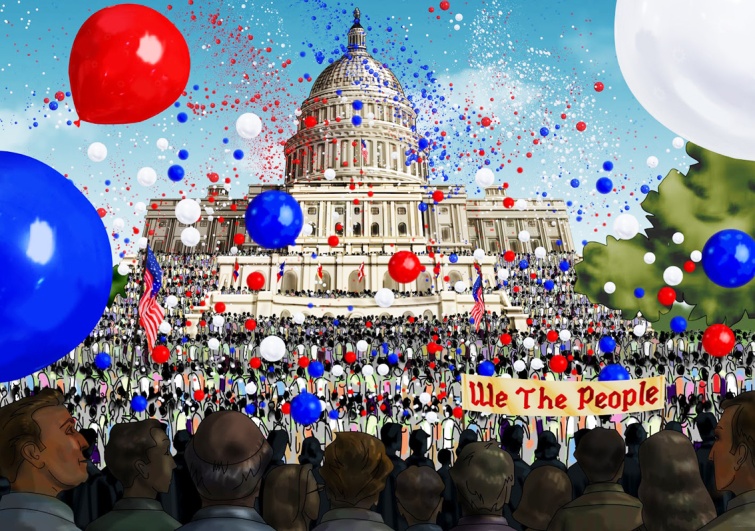 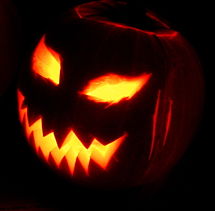 Halloween
31st October 

Children wear costumes and they go to peoples' homes saying "Trick or treat!" to ask for candy, sweets

People sometimes dress up as ghosts, witches, goblins and other scary things for Halloween

Origin: Wiccans and modern Pagans celebrate the Day of the Dead. It is the day that the souls of dead people come back to Earth
Thanksgiving
Fourth Thursday in November
The event that Americans commonly call the "First Thanksgiving" was celebrated by the Pilgrims after
	 their first harvest 
	in the New World, 
    in 1621
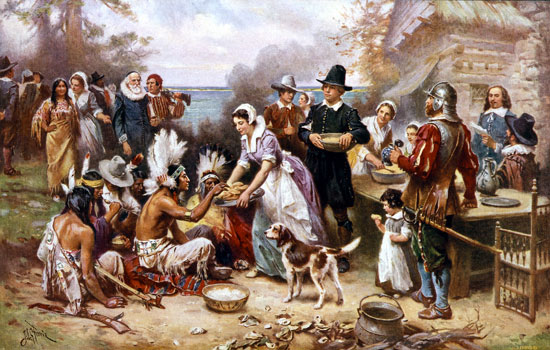 Celebrating of Thanksgiving
Food : roasted or baked Turkey, mashed  		potatoes with gravy, sweet 	potatoes, cranberry sauce, sweet 	corn,various fall vegetables(mainly 	various 	kinds of squashes), and pumpkin pie( apple, 	blueberry pie) with ice cream 

The National Football League has played games on Thanksgiving every year since.
 The Detroit Lions have hosted a game every Thanksgiving Day since 1934, with the exception of 1939–1944 (due to World War II)
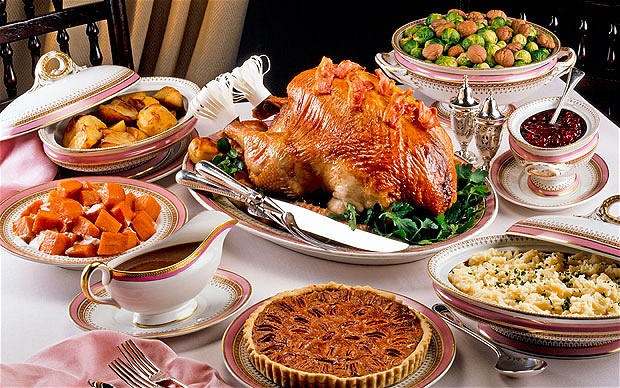 The United Kingdom
In the United Kingdom, we call official days off bank holidays.
Banks and many other businesses are closed for the day.

National Holidays:
New Year‘s Day  (1 January)
Good Friday         
Easter Monday 
May Day  (first Monday in May) 
Spring Bank Holiday (last Monday in May)
Summer Bank Holiday (first Monday in August)
Christmas Day (25 December) 
Boxing Day (26 December)
Ash Wednesday & Pancake Day
Ash Wednesday - Christian period of Lent begins.  
    ( Christ went into the desert and fasted for 40 days.) 

Pancake Day – Tuesday before the Ash Wednesday,
     Some towns hold pancake races on that day.
     People run through the streets
     holding a frying pan and throwing 
     the pancake in the air.
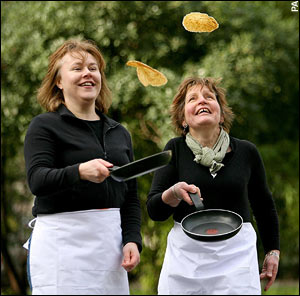 Easter
At Easter time, the British celebrate the idea of new birth by giving each other chocolate Easter eggs which are opened and eaten on Easter Sunday. On Good Friday bakers sell hot cross buns.

Easter Monday – many people travel to seaside, or they go to watch some sporting.
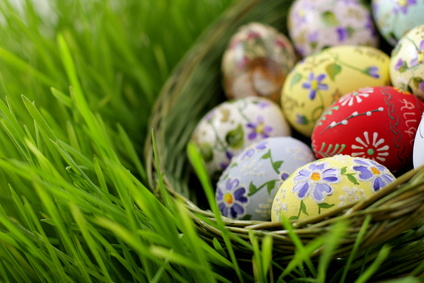 Guy Fawkes Day
5 November

In 1605 King James I. was on the throne. He was very unpopular with Roman Catholics. They planned to blow up the Houses of Parliament on 5th November. 36 barrels of gun powder under the House of Lords were to be exploded by a man called Guy Fawkes (arrested and hung).

Since that day British celebrate 
     5th November by burning dummy
      made of straw and old clothes, 
      on a fire, and they let off fireworks.
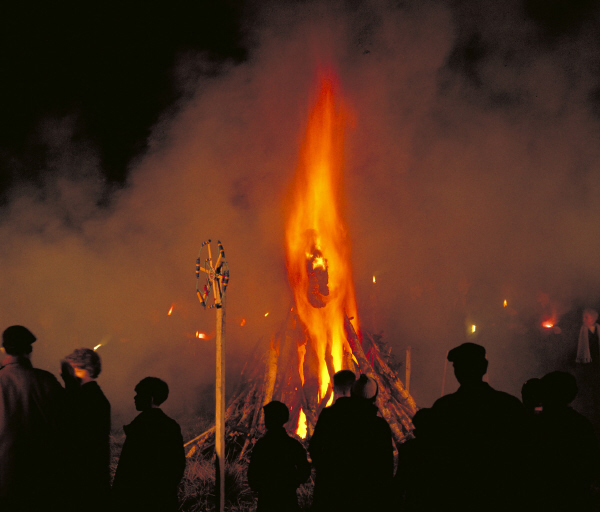 The Czech Republic
New Year´s Day
We eat soup from lentils for having enough money during the year.
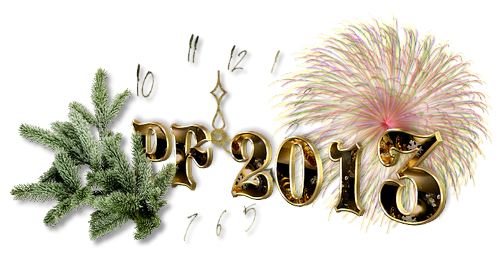 Easter
This  time is celebrated especially in Christian families. 

On Easter Monday boys come to houses begging for eggs and sweets while saying special carol, they hold braided whip made from willow twigs, which they use to hit girls. This is done for girls being pretty. People give them coloured eggs.

We traditionally bake a small 
     cake called lamb, which is 
      covered by chocolate. 

On Easter Day  people usually have turkey with stuffing.
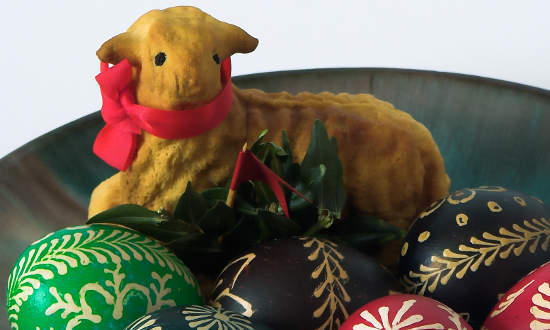 The Day of Slavic Apostles Cyril and Methodus
5th July 

This day we commemorate the arrival of Slavic apostles Cyril and Methodus who came to  the Greatmoravian empire to spread out the Christianity. They came in 863 for appeal of prince Rastislav. They spread out Christianity in a special languge which was easy for ordinary people to understand it.
The Day of Mistr Jan Hus
6th July

 This day we commemorate the burnt of Mistr Jan Hus who was burnt in 1415. He was the propagator of Christianity and he preached his religion in Bethlem Chappel in Prague. He was accused of bad preaching and 6.7.1415 he was burnt.
17th November
On 17th November 1939 was burried a victim of Nazism - a student Jan Opletal.

 International Day of Students.

 50 years after the funeral of Jan Opletal, students decided to make a demonstration. They went to the centre of the city - one of the students was killed.

 This supported many other people to show what they thought about the political system in our coutry. They went to streets and clinked with their keys. This finished the comunism  and our country went on to democracy. 

  17th November 1989 = velvet Revolution.
Christmas
Christmas
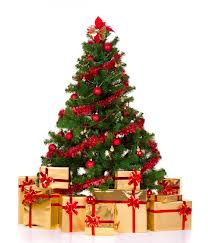 The most important festival of the year
     ( the Christian celebratin of the birth 
      of Christ + the traditional festivities of winter )

Every country( The UK,The USA, The Czech republic, Autralia, New Zealand and Canada) has a same base of this holiday

     celebrate a birth of Christ, be together with family, get a presents, eat a lot of food, have a rest of work,school…
USA
The christmas season starts after Thanksgiving
    (= buying gifts, have a decorated house, x-mass tress…) 

The evening (24.12) before Christmas day families are together, have a meal (usually the same as for the thanksgiving) 

In the morning they unwrap 
     gifts, then have a lunch. 

Children believe that gifts come
     from Santa Claus who lives in the North Pole
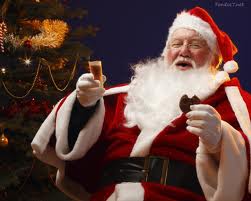 the United Kingdom
Most families decorate their houses with holly.

On 24th December children leave a long sock somewhere in the house - Father Christmas bring them small presents, fruit and nuts.

 On Chrismas Day the family sits down to a big turkey dinner followed by Christmas pudding.

The Queen delivers her traditional Christmas message on TV.

26th December = Boxing Day is the time to visit friends and relatives or watch one of the many sporting events.
The Czech Republic
People are supposed to fast all day to see the "golden piglet„ in the evening. 

Dinner is served after sunset and consists of carp and potato salad. 
      Some families keep their carp in the bath for several days.  
 A traditional Christmas bread is called vánočka.

After dinner are sung Christmas carols. 

The presents are placed under the tree. Czech children believe that Christmas gifts are brought by Baby Jesus

Some people attend the midnight mass at a local church. 
 
On  the First and Second Christmas Holidays families stay at home and relax or visit relatives.